Николай Васильевич Гоголь «Ревизор»
Чиновник – Лука Лукич Хлопов
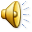 1.Лука Лукич Хлопов.
Прозвище Хлоп восходит к русскому слову «хлопать» в значении «лгать, врать, распускать вздорные слухи». Следовательно, такое прозвище мог получить человек, склонный к фантазёрству, приукрашиванию или любящий сплетничать.

Также возможно, что фамилия Хлопов происходит от уменьшительной формы слова «хлоп» (или «холоп»). Этим довольно многозначным словом могли называть дворового, крепостного человека, а также холостяка или рабочего стекольного завода. Хлоп, со временем получил фамилию Хлопов.
2.Описание внешности.
По натуре он очень трусливый. Про себя говорит: «Заговори со мною одним чином кто-нибудь повыше, у меня просто и души нет, и язык, как в грязь, завязнул»

Хлопов - тишайший трус, который живёт по принципу "как бы чего не случилось" и "авось, пронесёт".
3. Сфера городской жизнедеятельности которой он руководит.
Чин Луки Лукича Хлопова - титулярный советник, должность - смотритель училищ.
4.Информация о положении дел в этой сфере.
В богоугодных заведениях полный беспорядок: городской больнице, суде, школах. Везде грязь, воровство. В больнице лечат там" ближе к натуре", дорогих лекарств не употребляют, " человек простой, если умрёт, то он и так умрёт, а если выздоровеет, то он и так выздоровеет". Больные ходят в грязных халатах. Шпекин спокойно признается, что читает чужие письма. Почтмейстер оставляет у себя, чтобы зачитывать наиболее “игривые” места городскому обществу. В учебном заведение учителя ведут себя странно, гримасы корчат. А учитель по истории объясняет «с таким жаром». В суде сторожи, завели гусей.
5.Общая характеристика.
Лука Лукич Хлопов – Смотритель училищ. По натуре он очень трусливый. Про себя говорит: «Заговори со мною одним чином кто-нибудь повыше, у меня просто и души нет, и язык, как в грязь, завязнул». В училище преподают учителя. Один учитель свое преподавание сопровождал постоянными гримасами. А учитель истории, от избытка чувств ломал стулья.
6.Ваше отношение к чиновнику.
Наше отношение к нему положительное, так как он смотритель училищ и в тексте он более серьезный чем все остальные. И в отличии от некоторых он не брал взятку.
Спасибо за внимание!